Continued search for the 
Fade out of collective enhancementsCharity, Reviol, Sobotka [WU] & Chajecki [MSU-?]
Physics/History
Collective enhancements: REDISTRUBTUION of the MANY-BODY density of states from high  low excitation energy for deformed nuclei.
At high T (sp occupation smeared out)  deformed-to-spherical transition 
				and low-energy enhancements die.
We searched for this transition (at ANL) and did NOT find it (2007 PRC). 
Conclusions: A transition (if it exists) is either more diffuse in E* than predicted (SU3 SM) AND/OR lower in E* than we looked. We also said (re SMMC)  ….
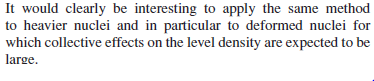 Since then Yoram Alhassid has done exactly that 
			 his work suggests we have to look lower in E*.
Detailed excitation function study of 2, 3, and 4 n evaporation spectra of both
			deformed and ~ spherical rare earths.
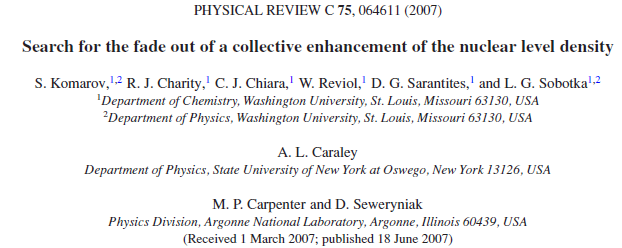 Our previous work
NO evidence for
Fade out found 
E* > 50 MeV
EXPECTATIONS
With Col. En.
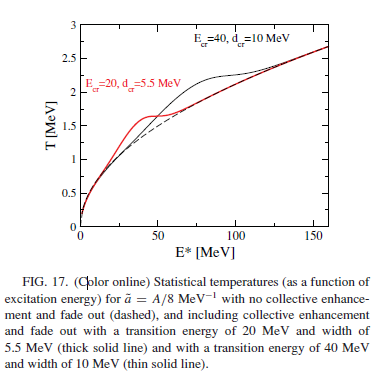 RESULTS
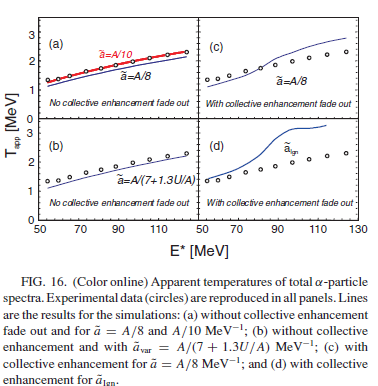 Without Col. En.
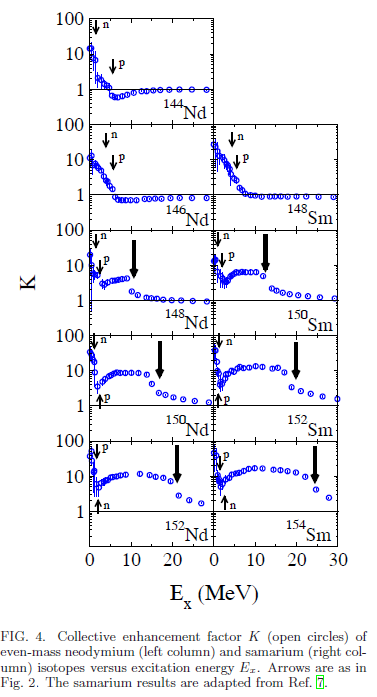 Alhassid’s recent resultslook E* ~ 15- 30 MeV (for deformed nuclei )
K = 
Enhancement
 factor
Do NOT expect to see transition (no Coll. En.) leading to 144Nd residues 
Do expect to see transition reflected in n-spectra (leading to)  152-154Nd                  	residues. 

NEED Excitation functions of 
high-quality neutron spectra leading from to nuclei with 
10 MeV < E*< 30 MeV
Q-A  Charity/Sobotka
Most important physics question (for stable beams)
Search for demise of collect enhancements
       Either use fusion [as we did beforeANL] or 
       (p,p’) or (a,a’) [as we did for GDR built on excited states with Thoennessen TAMU]

How do these questions relate to the present priorities of the field.
Don’t know – Don’t care. 

Accelerator and tech.
Interested in excellent beam timing & few meter n-TOF for intermediate angles in front of FMA WITHOUT GS or GRETINA.
      Beam intensities should not be a problem.

TECH development
Unrelated to Collective Enhancements, we are interested in advancing tech. for large Si-strip arrays or arrays of PSD capable scintillators. 
Our new HINP chip will be ready this fall. HUGH dynamic range (two simultaneous shapers) improved DISC.